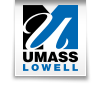 The Literature of Psychology: Where do you find it?
Encyclopedias
Created by Andrea Dottolo, Ph.D., Department of Psychology, University of Massachusetts, Lowell
1
Steps in this tutorial
1) State goal of this tutorial
2) Why use encyclopedias
3) 4 ways to find encyclopedias at UML
4) How to browse for encyclopedias and handbooks
5) How to search Sage eReferences for encyclopedias
Created by Andrea Dottolo, Ph.D., Department of Psychology, University of Massachusetts, Lowell
2
Goal
The goal of this tutorial is to show you how to find encyclopedias at Umass Lowell.
An encyclopedia  is a “book, often in many volumes, containing articles on various topics, often arranged in alphabetical order, dealing either with the whole range of human knowledge or with one particular subject” (http://dictionary.reference.com/browse/encyclopedia?s=t) 
There are many encyclopedias related to psychology.
Created by Andrea Dottolo, Ph.D., Department of Psychology, University of Massachusetts, Lowell
3
Objectives
By the end of this tutorial you should be able to 
Know 4 ways to find encyclopedias
How to browse for encyclopedias and handbooks
How to search Sage eReferences for encyclopedias
Created by Andrea Dottolo, Ph.D., Department of Psychology, University of Massachusetts, Lowell
4
When and why do we use encyclopedias?
While we tend to use peer-reviewed journal articles in psychology, encyclopedias can be useful and important sources of information.
Encyclopedias provide an exhaustive set of terms, concepts, and definitions related to a particular topic area. 
Entries are often written by various authors.
In psychology, we use encyclopedias for general background information, to inform ourselves about a topic area or concept. 
Generally speaking, we DO NOT use them as references in papers.  As a rule, do not use an encyclopedia as a reference unless your professor explicitly says that you can.
Created by Andrea Dottolo, Ph.D., Department of Psychology, University of Massachusetts, Lowell
5
Where do I go to search for encyclopedias?
You will see that the steps outlined here are similar to searching for books, since technically an encyclopedia IS a book or set of books.   However, most encyclopedias are now in electronic form.
Created by Andrea Dottolo, Ph.D., Department of Psychology, University of Massachusetts, Lowell
6
Where do I go to search for encyclopedias?
Go to http://libguides.uml.edu/content.php?pid=1156&sid=264707

**You can also access this link from the library web page by clicking on “Research Guides” in the left side bar and then click on “Psychology” and then click on “Background Info”
Created by Andrea Dottolo, Ph.D., Department of Psychology, University of Massachusetts, Lowell
7
Encyclopedias and Handbooks
This page has a several great resources on encyclopedias, most of which are in electronic form. 
The middle section is entitled “Encyclopedias and Handbooks.”  Sometimes handbooks provide similar information, or can be used in a similar way as encyclopedia. 
Several topic areas are outlined here and allow you to click and browse encyclopedias by topic.
Created by Andrea Dottolo, Ph.D., Department of Psychology, University of Massachusetts, Lowell
8
Encyclopedias and Handbooks
For example, if you click on “Perception” you will go directly to the Encyclopedia of Perception.
You will see that the name that appears under the title is E. Bruce Goldstein.  This is the editor of the encyclopedia.  
If you click on the first entry, “Absolute Pitch” you will see that it is written by Daniel Levitin, the author of that entry.
Now you can browse and search as you wish.
Created by Andrea Dottolo, Ph.D., Department of Psychology, University of Massachusetts, Lowell
9
Sage eReference
Another way to search for encyclopedias is:
The left section is entitled “Sage eReference” and allows you to search for encyclopedias by keyword.  
For example, gender and sexuality do not appear as topic areas in the center section on encyclopedias and handbooks.  
If you enter the terms gender and sexuality into the search field, you will see that 1,094 items are found.
Created by Andrea Dottolo, Ph.D., Department of Psychology, University of Massachusetts, Lowell
10
Sage eReference
The first few are focused on these topics, and the rest contain entries that discuss these issues.
For example, the Encyclopedia of Disability contains several entries about gender and several entries about sexuality.
Created by Andrea Dottolo, Ph.D., Department of Psychology, University of Massachusetts, Lowell
11
Where do I go to search for encyclopedias?
These encyclopedias are electronic, so you are free to browse and search entirely online!

Just a note:   In APA format, we treat encyclopedia entries like book chapters.  Be sure you know how to cite encyclopedia entries correctly, and provide the DOI!
Created by Andrea Dottolo, Ph.D., Department of Psychology, University of Massachusetts, Lowell
12
Where do I go to search for encyclopedias?
A third way to find encyclopedias:
When searching PsycInfo, click on “Advanced Search,” 
You can limit your search in the box labeled “Document Type.”  
Scroll down to “Encyclopedia Entry” and search your topic.
[See tutorial on PsycInfo]
Created by Andrea Dottolo, Ph.D., Department of Psychology, University of Massachusetts, Lowell
13
Where do I go to search for encyclopedias?
A fourth way to find encyclopedias:
Our librarians are wonderful resources!
Rosanna Kowalewski is a librarian who specializes in topics in psychology, and she developed the online psychology resources.
Contact InfoO'Leary Library Suite 125c978-934-4580Lydon Library Rm 109978-934-3216
Created by Andrea Dottolo, Ph.D., Department of Psychology, University of Massachusetts, Lowell
14
Conclusion
This concludes this tutorial on how to find encyclopedias. 
Related topics include:  
How to find books, articles, newspapers, and other sources
Created by Andrea Dottolo, Ph.D., Department of Psychology, University of Massachusetts, Lowell
15